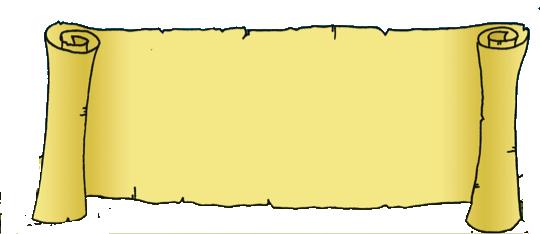 « Lévi offre à Jésus un grand repas dans sa maison. Il y a beaucoup de gens qui mangent avec eux : des employés des impôts et aussi d'autres personnes.
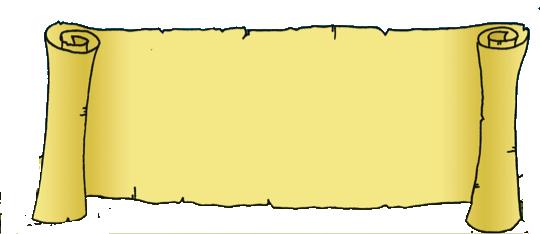 « Les gens en bonne santé n'ont pas besoin de médecin. Ce sont les malades qui en ont besoin. Je ne suis pas venu appeler ceux qui se croient justes. Je suis venu appeler ceux qui se reconnaissent pécheurs, pour qu'ils changent leur vie.»